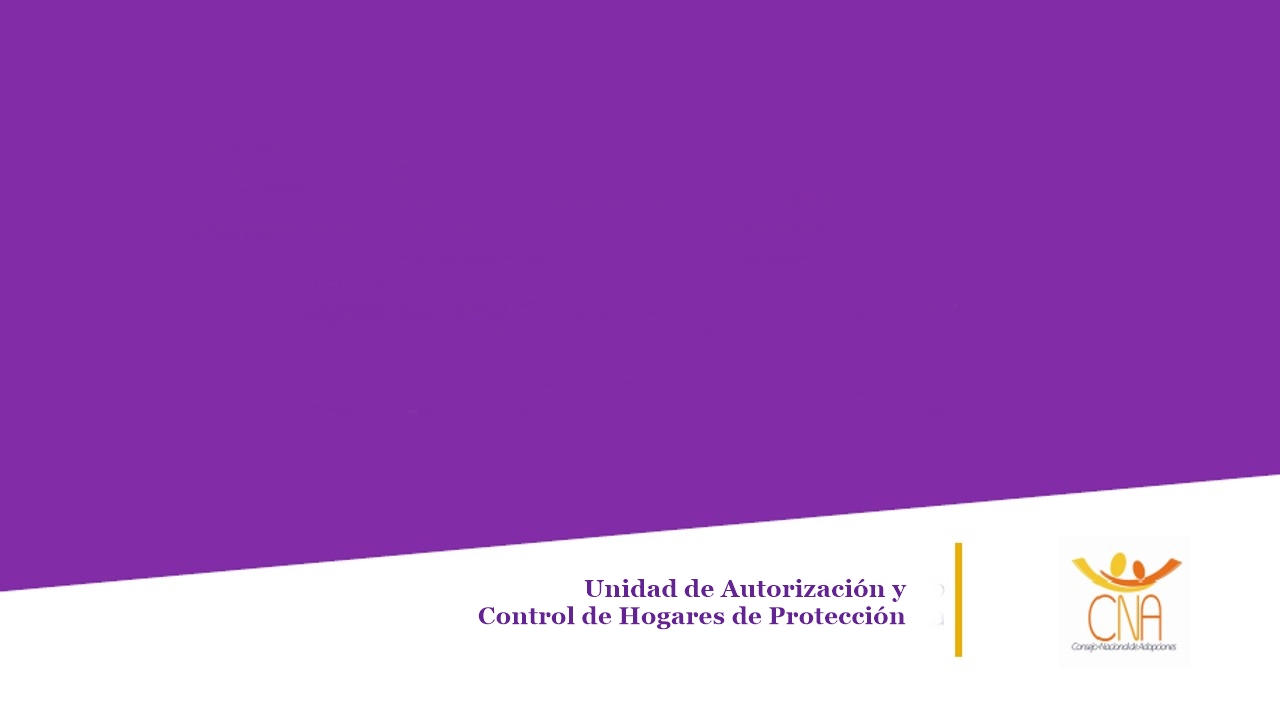 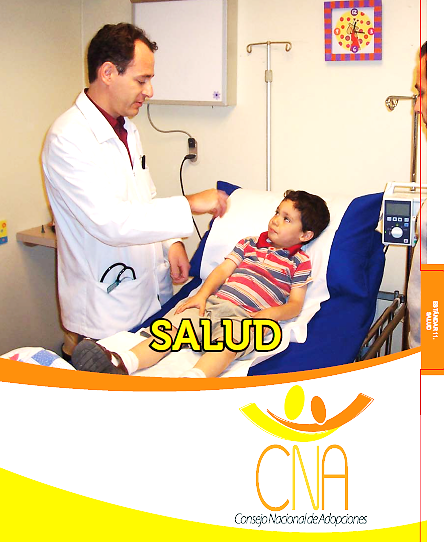 Estándar 11
Pág 139 - 151
Rosario Chavarría
Médico
11.1 Estándar
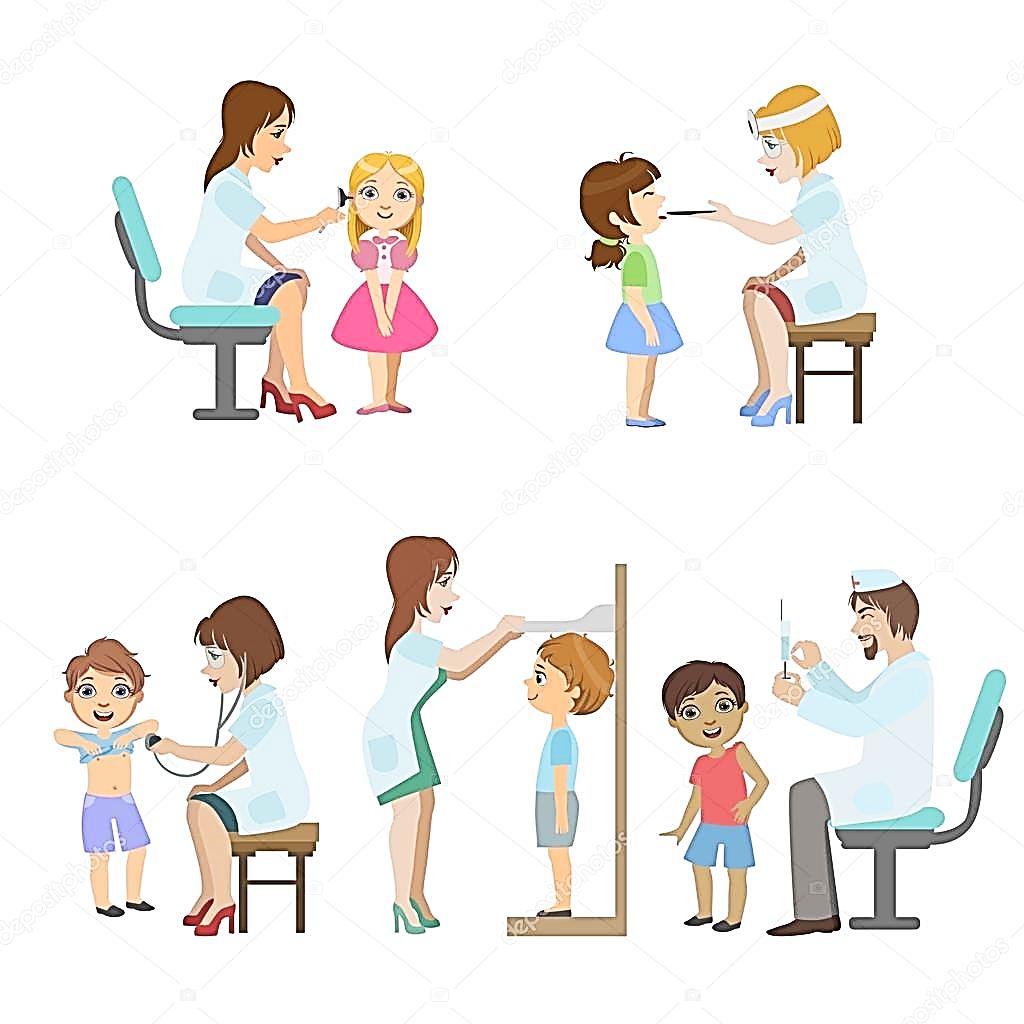 Los NNA disfrutan de una atención integral a la salud, de acuerdo a sus necesidades específicas.

  1. Evaluación médica de ingreso.
  2. Evaluaciones médicas periódicas de rutina.
  3. Atención médica oportuna en caso de enfermedad    o en situaciones de salud detectadas.
11.2 Política
Las entidades de abrigo temporal deben promover la salud física, psicológica y social de los NNA, para lo cual deben:
Establecer procedimientos y acciones dirigidos a prevenir1 deficiencias de salud.
Promover comportamientos saludables y positivos, dirigidos al bienestar del NNA1 y no sólo a la ausencia de enfermedad2.
1Atención Preventiva
2Atención Curativa
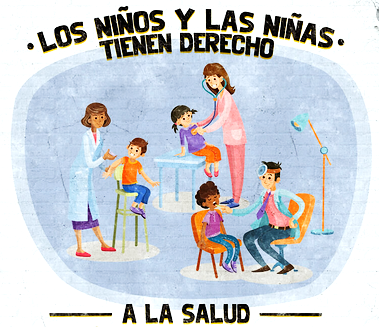 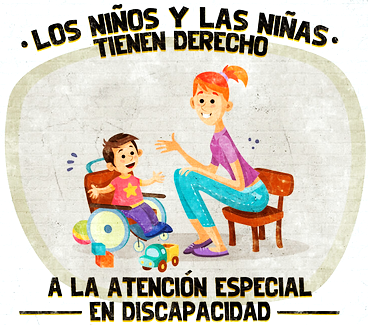 Derecho a la Salud
Constitución Política de la República de Guatemala
Artículo  93.-  Derecho  a  la  salud.  El  goce  de  la  salud  es  derecho  fundamental  del  ser  humano, sin discriminación alguna. 

Decreto 90-97 - Código de Salud de Guatemala
Artículo  1.  Del  derecho  a  la  salud.  Todos  los  habitantes  de  la  República  tienen  derecho  a  la  prevención, promoción, recuperación y rehabilitación de su salud, sin discriminación alguna.
Convención de los Derechos del Niño
Artículo 24   1. Los Estados Partes reconocen el derecho del niño al disfrute del más alto nivel posible de salud y a servicios para el tratamiento de las enfermedades y la rehabilitación de la salud. Los Estados Partes se esforzarán por asegurar que ningún niño sea privado de su derecho al disfrute de esos servicios sanitarios.
11.3 Procedimiento
El médico/a pediatra de la entidad de abrigo temporal debe realizar el examen del NNA de manera rutinaria1 para asegurar su bienestar físico. Si carece de este personal y de especialistas que se requieran, la entidad de abrigo debe agenciarse de los servicios que ofrecen las instituciones públicas y privadas2. En casos de accidente y enfermedad, los NNA deben ser atendidos de forma inmediata y recibir el tratamiento profesional indicado.
1Atención Preventiva
2Atención Curativa
Atención médica debe ser provista por médicos que cuenten con colegiado activo y registrados en el CMCG. 
Estatutos CMCG
Artículo 2 - Requisito de Calidad. Es necesaria la obtención de la calidad de miembro activo del CMCG,   de   acuerdo   a   las   disposiciones   legales   y reglamentarias  vigentes,  para  el  ejercicio  de  las profesiones  integradas  al  CMCG y  para  el desempeño   de   cargos   que   exijan   tales   aptitudes,   sin   excluir   el   cumplimiento   de   otras prescripciones fijadas por Ley. 
Artículo 8 - Requisitos de Calidad. Para el ejercicio de las profesiones universitarias agremiadas en el CMCG es imprescindible tener la calidad de colegiado activo.  (Educación médica continua, no estar suspendido, pago de cuotas gremiales).

Médicos extranjeros pueden ejercer si han realizado los trámites correspondientes ante el CMCG que les autorice para atención médica en el país.

Jornadas médicas con médicos extranjeros deben contar con el respaldo de un médico colegiado activo registrado en el CMCG.
CMCG: Colegio de Médicos y Cirujanos de Guatemala
11.4 Documento
Se debe llevar registro y control de las atenciones médicas brindadas.
Las entidades de abrigo temporal deben tener los registros pediátricos de cada NNA: exámenes médicos, información sobre talla y peso, carnet de vacunación, enfermedades padecidas, resultados y recomendaciones de los reconocimientos pediátricos realizados. Los certificados y controles pediátricos deben estar en el expediente de cada NNA.
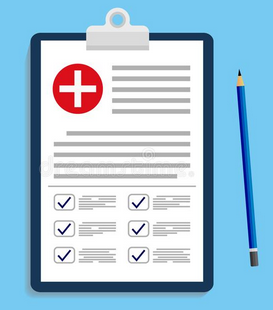 11.4 Documento
Cuando el NNA se reunifica con su familia, es adoptado o trasladado, la entidad de abrigo debe entregar el original del registro médico a quien corresponda el seguimiento sanitario. Cuando la finalización de la acogida es porque el adolescente llegó a la mayoría de edad, el original del registro médico le debe ser entregado. 
En todos los casos, la entidad de abrigo debe conservar una copia del mismo indefinidamente; y en los casos en los cuales la entidad de abrigo cierre, los registros médicos deben ser entregados al CNA.
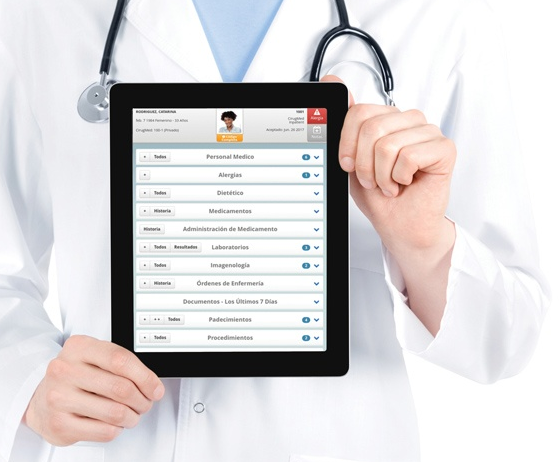 Tipos de Atención Médica
TIPOS DE PREVENCIÓN
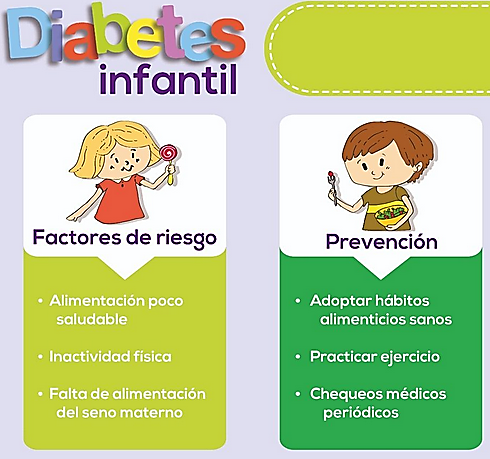 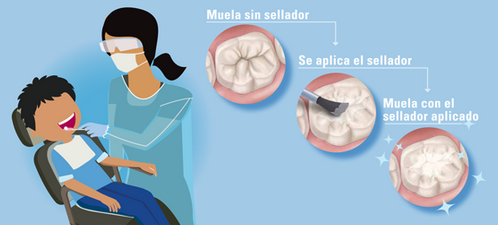 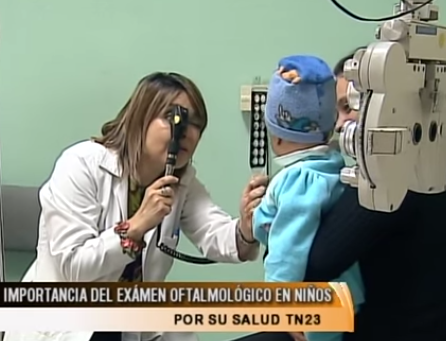 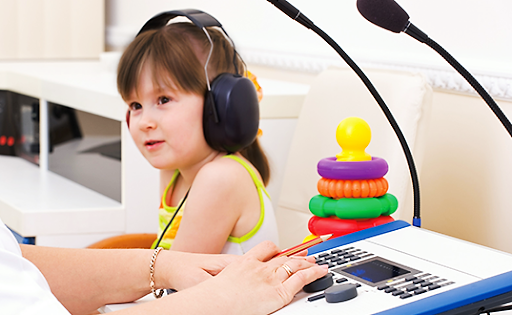 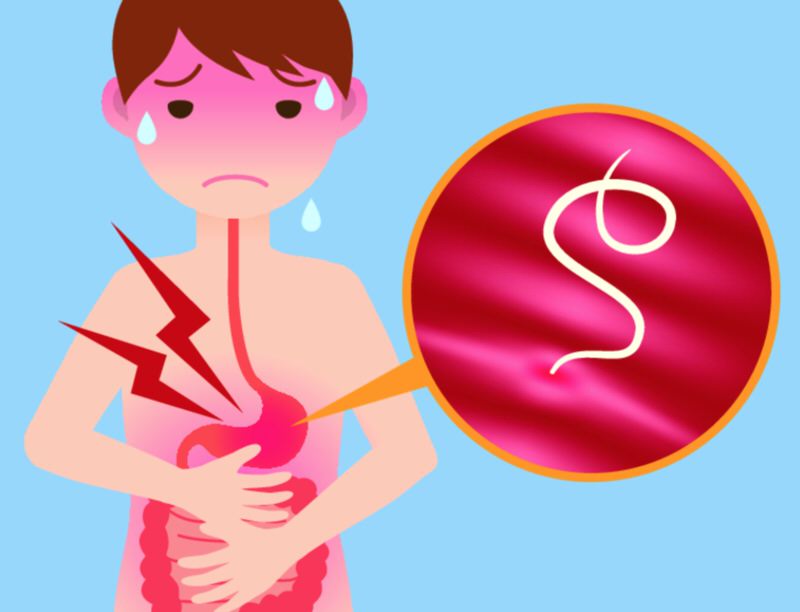 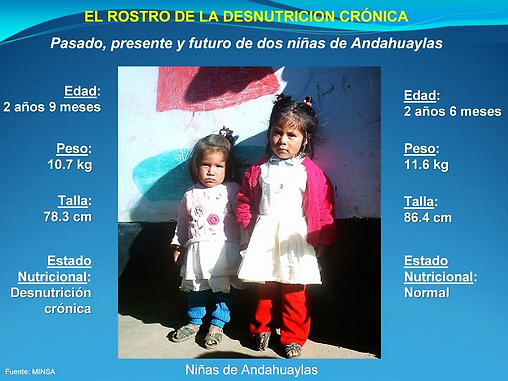 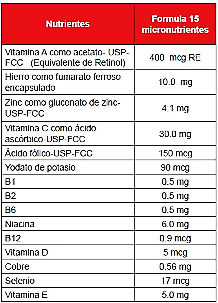 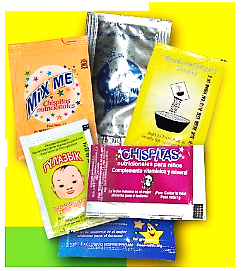 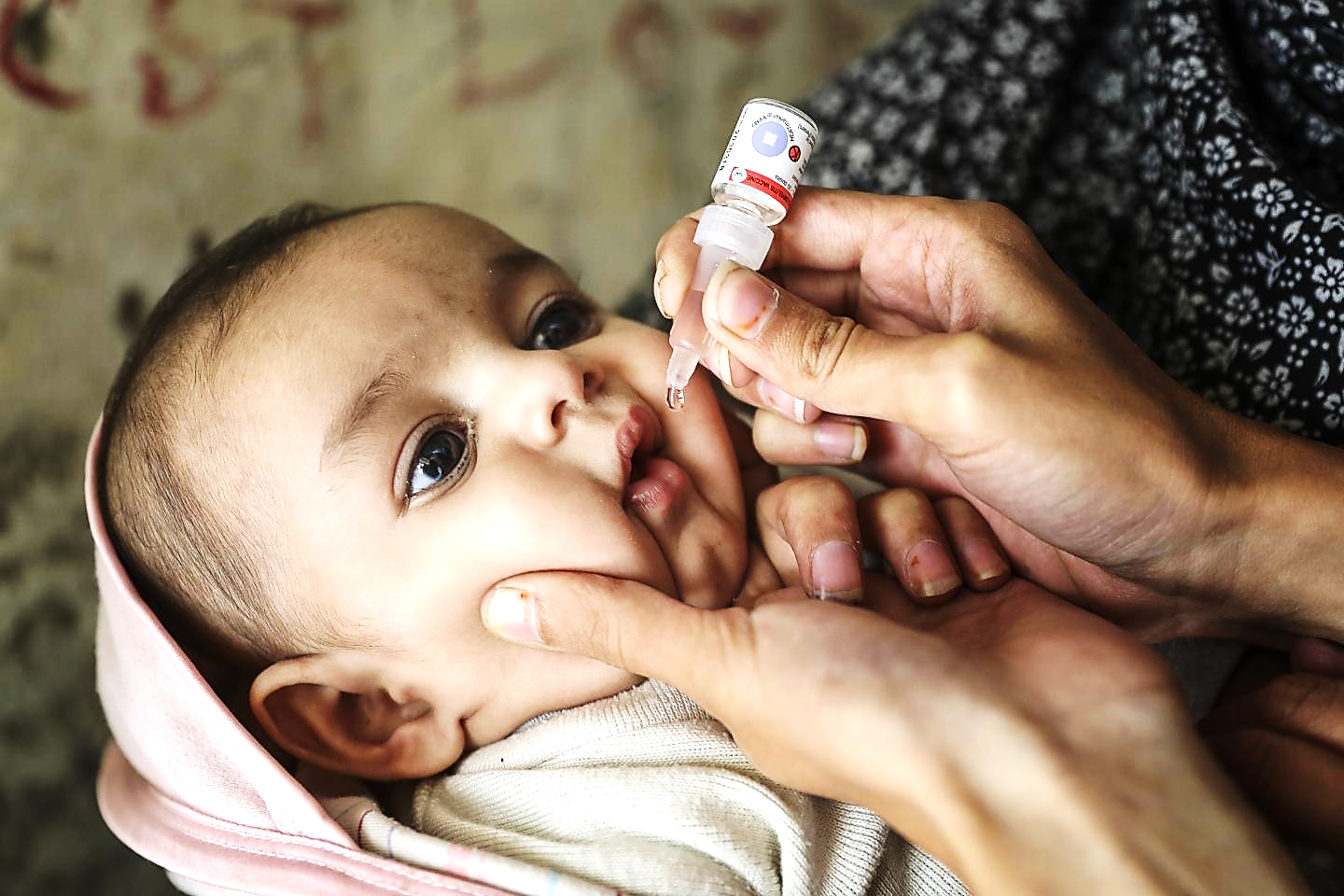 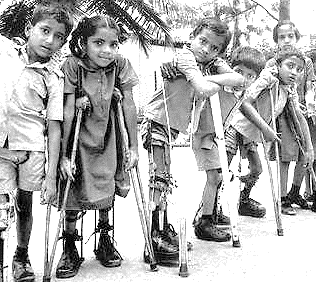 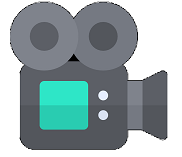 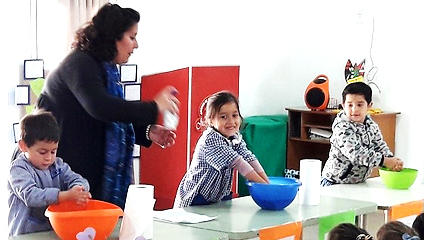 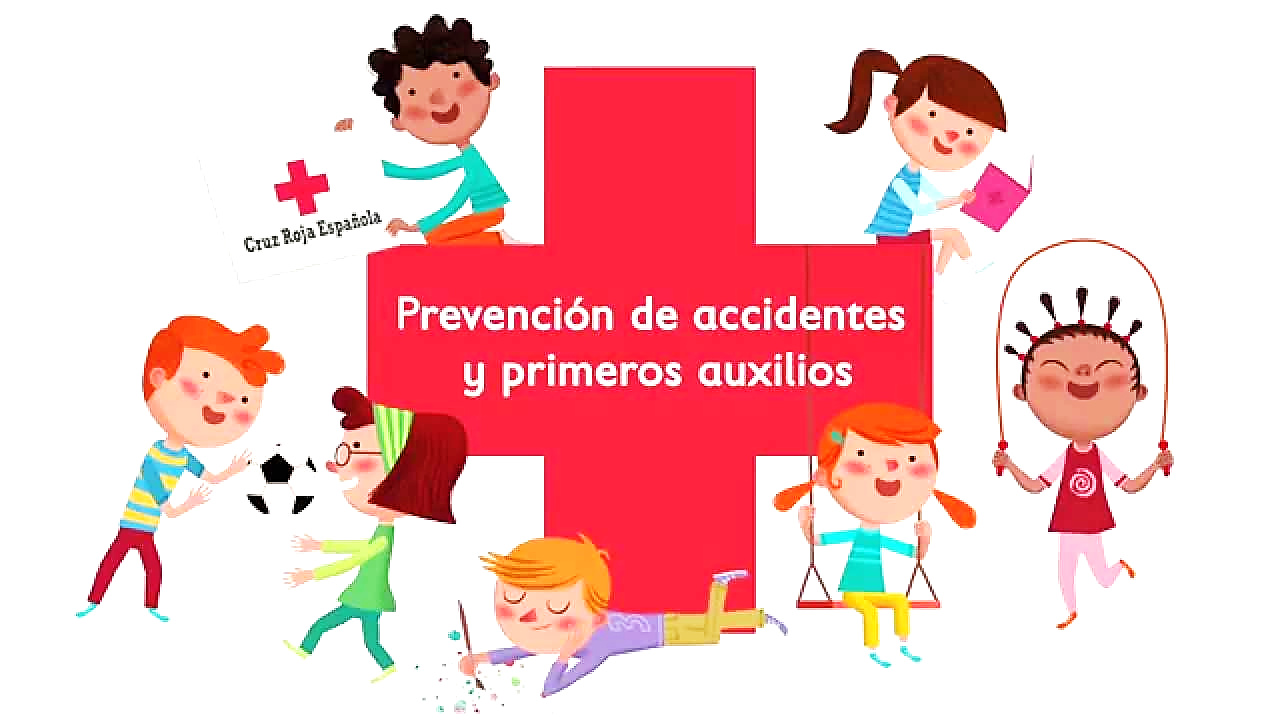 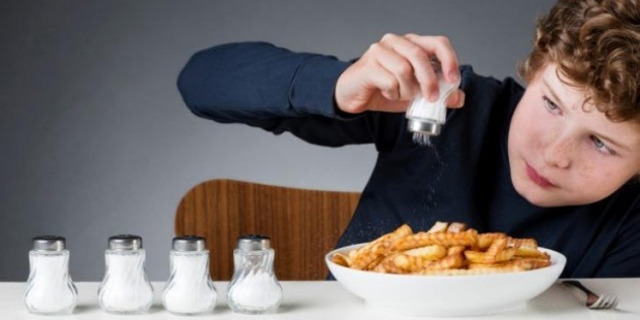 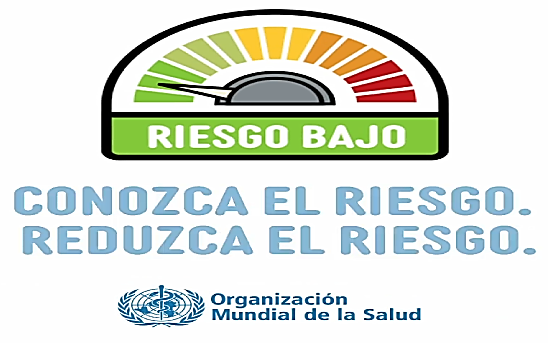 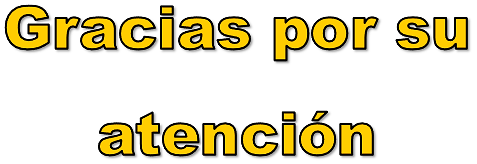 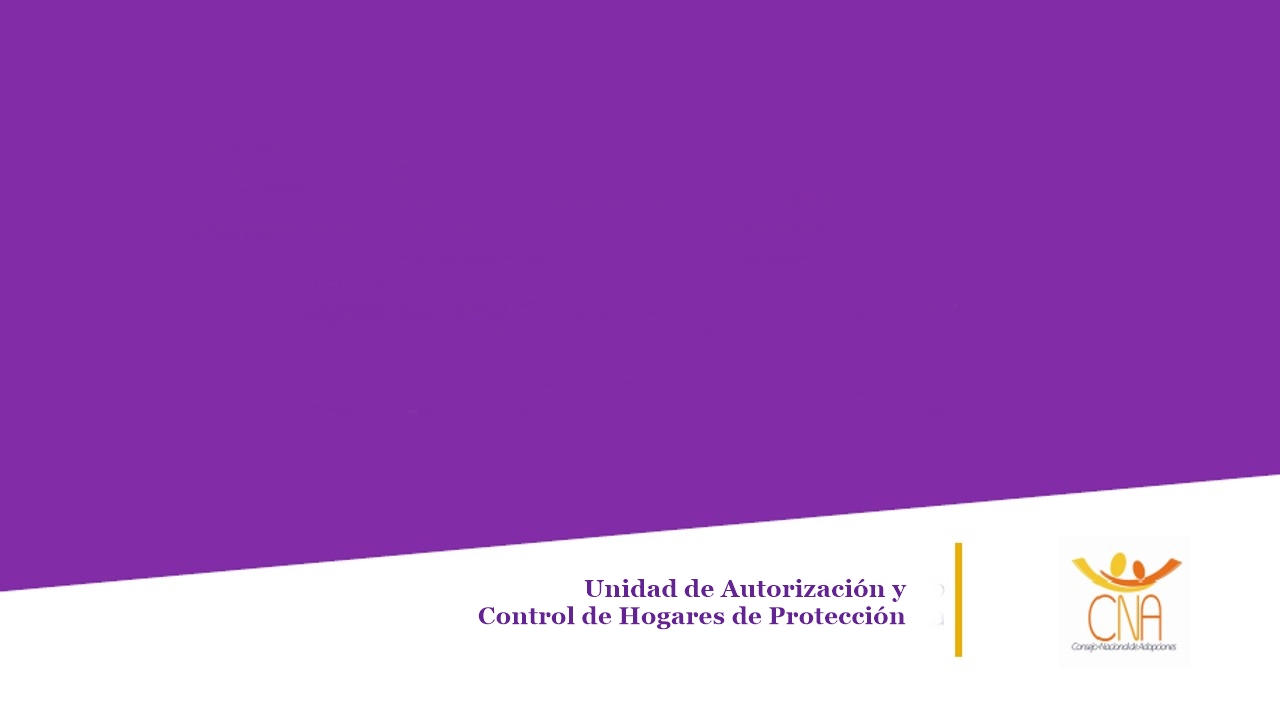 ESTÁNDAR 11

“Salud”
Promover la salud física, psicológica y social de los NNA
	- Modelo Biopsicosocial

2. Acciones dirigidas a prevenir deficiencias de salud y promover    comportamientos saludables
	- Procesos Preventivos
	- Procesos Curativos
BASES
¿Por qué un modelo biopsicosocial?
Anteriormente se tenía un enfoque Biomédico, una visión dualista que determinaba la enfermedad como una interacción entre mente y cuerpo. 

Desde Hipócrates, quien percibe el cuerpo como un todo hasta George Engel, quien propuso el modelo biopsicosocial en 1977.
Confidencialidad:
Necesidad Urgente
Requerimiento Legal
Seguridad del cliente o del publico


Derecho a la información:
Documentar apropiadamente su trabajo profesional y científico para facilitar la prestación posterior de servicios. 

Código de Ética del Psicólogo
Perfil del Terapeuta
¿QUÉ CARACTERÍSTICAS DEBE TENER UN BUEN TERAPEUTA?

Goldstein y Myers definen una relación terapéutica positiva como sentimientos de agrado, respeto y confianza por parte del cliente hacia el terapeuta combinados con sentimientos similares de parte de éste hacia el cliente.
Este clima de confianza le permitirá al cliente explorar su problemáticas y participará de manera más activa.
Se han destacado tres componentes dentro de la alianza terapéutica:
1. Vínculo emocional
2. Acuerdo mutuo entre las metas de intervención
3. Acuerdo mutuo sobre las tareas terapéuticas
Autoconocimiento: El terapeuta debe reconocer sus propios recursos y limitaciones personales y técnicas.

Autorregulación: El autoconocimiento debe acompañarse de este elemento, para que las problemáticas propias no interfieran en el tratamiento de los pacientes. 

El terapeuta también debe buscar tratamiento y vivir procesos terapéuticos.
El autoconocimiento permitirá al terapeuta saber detectar reacciones emocionales con respecto a sus pacientes, conocido como contratransferencia. 

Debe ser capaz de analizar sus propias motivaciones y reacciones internas e impedir que influyan negativamente en el proceso terapéutico. 

Experiencia, directa o vicaria, facilita la comprensión de las vivencias de los pacientes.

Conocimiento de contextos socioculturales diversos.
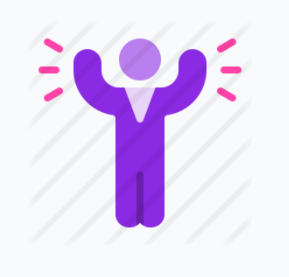 Confiar en su propia habilidad y técnica terapéutica.
Energía y persistencia.
Flexibilidad, saber adaptar los métodos y técnicas a los problemas y características de cada paciente.
Cumplimiento de principios éticos y profesionales.
Confidencialidad.
Derivación del paciente cuando no se tiene suficiente conocimiento sobre la problemática.
Búsqueda de supervisión.
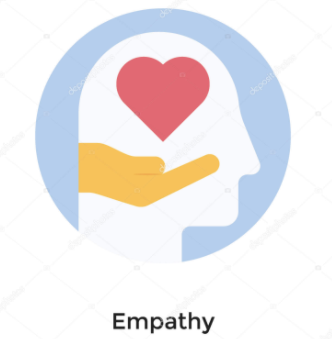 Actitudes básicas del terapeuta
Roger señala: La empatía, la aceptación incondicional y la autenticidad. 
A esto también puede agregar:
Escucha activa:
Facilita que los clientes hablen sobre sí mismos y sus problemas.

Aumenta las probabilidades de comprender mejor al cliente.

Se potencia la relación terapéutica

Se anima a los clientes a ser responsables en el proceso de cambio.
Habilidades de Comunicación
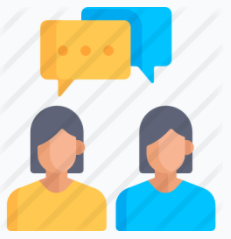 Habilidad de escucha, atender lo que el cliente comunica, procesar los datos y emitir respuestas verbales y no verbales.
Clarificación: Pedir que aclare el significado de un mensaje vago o ambiguo:
¿Qué quiere decir cuando? ¿Puede aclarar?

Paráfrasis: Recapitular con otras palabras o expresar resumida y organizadamente el contenido principal del mensaje.

Reflejo: La expresión por parte del terapeuta de los sentimientos del cliente, tanto explícitos como implícitos.

Síntesis: Empleo de paráfrasis y/o reflejos que resumen lo que el cliente ha comunicado durante la sesión o a lo largo de varias sesiones.
Evaluación Psicológica
Se determina un diagnostico, el proyecto y plan de vida va enfocado en la temporalidad, modalidad de atención. 
Establecimiento de atención alterna relacionado con áreas de desarrollo y psiquiatría. 

Terapias
Diferencia entre counseling y psicoterapia.
La frecuencia mínima de las terapias es la siguiente: en casos de rutina, una vez cada quince días; concluida la terapia, trimestral; y en casos de urgencias y casos graves, dos veces por semana.
Tomará en cuenta que un proceso psicoterapéutico va de las 13 a las 40 sesiones aproximadamente, mientras que el proceso de consejería se limita a un máximo de 12 sesiones. 
Diferenciación entre procesos pedagógicos y la terapia. 

Asesoría Psicológica
Deben prever la asesoría psicológica para las familias de origen y personal a cargo directo de los NNA, para favorecer las relaciones interpersonales y su inserción en el ámbito familiar y de la entidad de abrigo.
Estimulación Oportuna
Plan de Vida
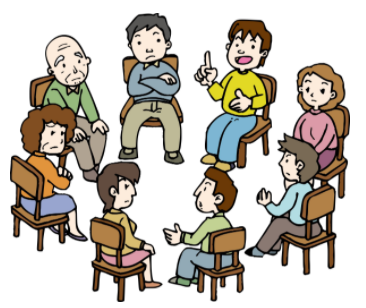 Grupos de Counseling y Grupos de Terapia:
Grupos de Counseling/resolución de problemas:
    El experto  grupal trata de ayudar a que los participantes resuelvan sus problemas vitales comunes, aunque dificultosos, por medio de apoyo interpersonal y de la resolución de problemas. Otro objetivo consiste en ayudarles a desarrollar sus competencias en resolución de problemas  vocacionales –laborales, educacionales, personales, sociales y evolutivos de intensidad media.

Grupos de terapia/reconstrucción de la personalidad:
    Los expertos grupales tratan de ayudar a los participantes a remediar sus problemas psicológicos profundos. Dado que la profundidad  y extensión  de sus perturbaciones psicológicas son significativas, el objetivo consiste en asistir  a los individuos en la reconstrucción de sus dimensiones de personalidad más importantes.

Referencia: Mario Colli. Psicólogo M.Sc. Psicología Clínica
Enfoque de la Psicología Terapéutica(Brammer, Shostrom, 1992)
Terapia:
De Apoyo
Reconstructiva
Énfasis en lo profundo
Analítica
Enfocada al pasado
Énfasis en lo neurótico, graves problemas.
Pasado, presente. 
Factor tiempo, entre 45 a 60 minutos.
Counseling:                                                                          
Educativo                                                                            
De apoyo inmediato                                                                       
Situacional.                                                                   
Resolución de problemas.                                            
Concienciación.                                                           
Énfasis en lo normal.                                                      
Enfocado al presente.    
Tiempo, 30 minutos aproximadamente
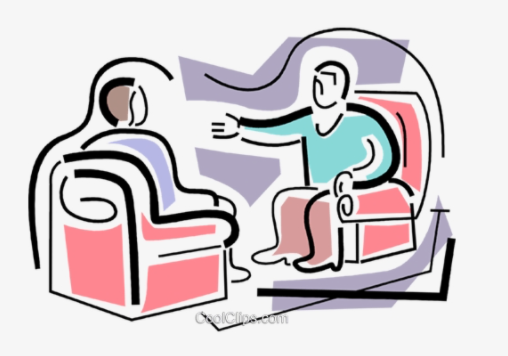 Referencia: Mario Colli. Psicólgo M.Sc. Psicología Clínica
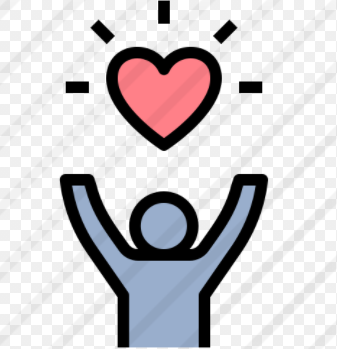 Plan de vida
El o la psicóloga y la persona a cargo de la atención directa del NNA deben trabajar sobre las actividades que puedan favorecer el logro de los objetivos de su plan de vida. La relación debe ser de respeto, confidencialidad y cariño para favorecer el crecimiento y habilidades del NNA. Este personal debe encargarse de que el NNA se recupere de las dificultades y continúe con su vida.

Historia de vida, que cronológicamente, propicia y registra la madurez mental, emocional  y social del niño para que desarrolle habilidades y aptitudes que le permitan percibirse de manera funcional y alcanzar la autorrealización.
Estimulación oportuna
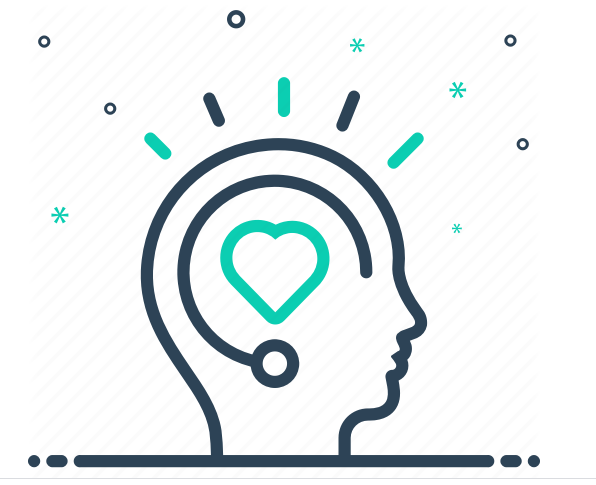 Primera infancia: de 0 a 6 años 
Niñez: de 6 a 12 años
Adolescencia: 13 a 17 años. 

El objetivo del mismo debe ser estimular y desarrollar las capacidades de lenguaje, sensoriales, cognitivas, físicas y psicológicas de los NN para lograr: prevenir o mejorar posibles deficiencias del desarrollo, normalizar sus pautas de vida, despertar su interés.







Fotografía de la Secretaria de Salud de Jalisco
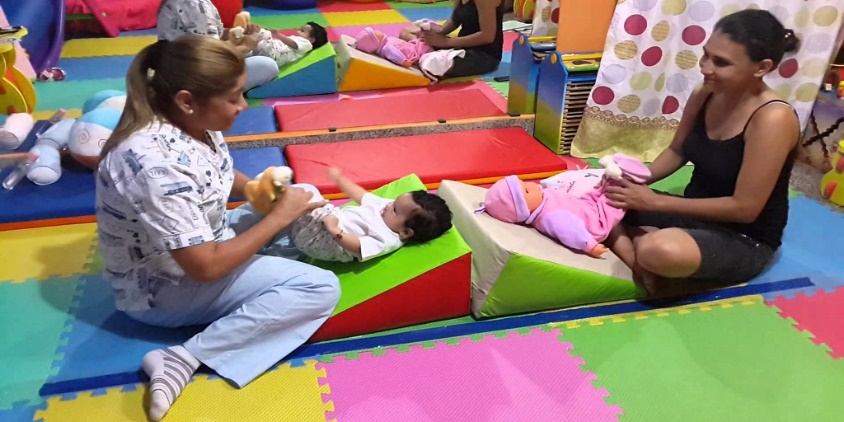 La estimulación debe ser:
Continua, al menos 6 días a la semana, pues el niño o niña se encuentra perceptible a todos los estímulos. 
Individualizada, de acuerdo a la evaluación inicial, se establece un plan de acción con determinado tiempo. 
Medible, por medio de registros individuales posterior a cada sesión y de manera mensual en evaluación general realizada por la profesional de psicólogo. 
Capacitada, se debe contar con un programa de estimulación que cubra todas las áreas de desarrollo, si el personal de atención directa dará seguimiento al plan, se debe proporcionar documentación de respaldo y capacitar previamente.
Regula, repara y regenera el sistema. Contar con una rutina preparatoria, generar el ambiente que con la iluminación, ventilación pueda generar un descanso optimo para los niños. 

Los lugares donde los bebés descansan deben tener barreras de seguridad, las cuales deben levantarse y ajustarse cuando el bebé está en ellos. El espacio de las barras no debe exceder los 3/8 de pulgada. Deben estar acompañados en todo momento. 

Cuando se trate de NNA en rehabilitación o necesidades especiales, el ejercicio físico debe ser progresivo y estar a cargo de un/a fisioterapeuta; y en casos generales por un/a maestro de educación física.
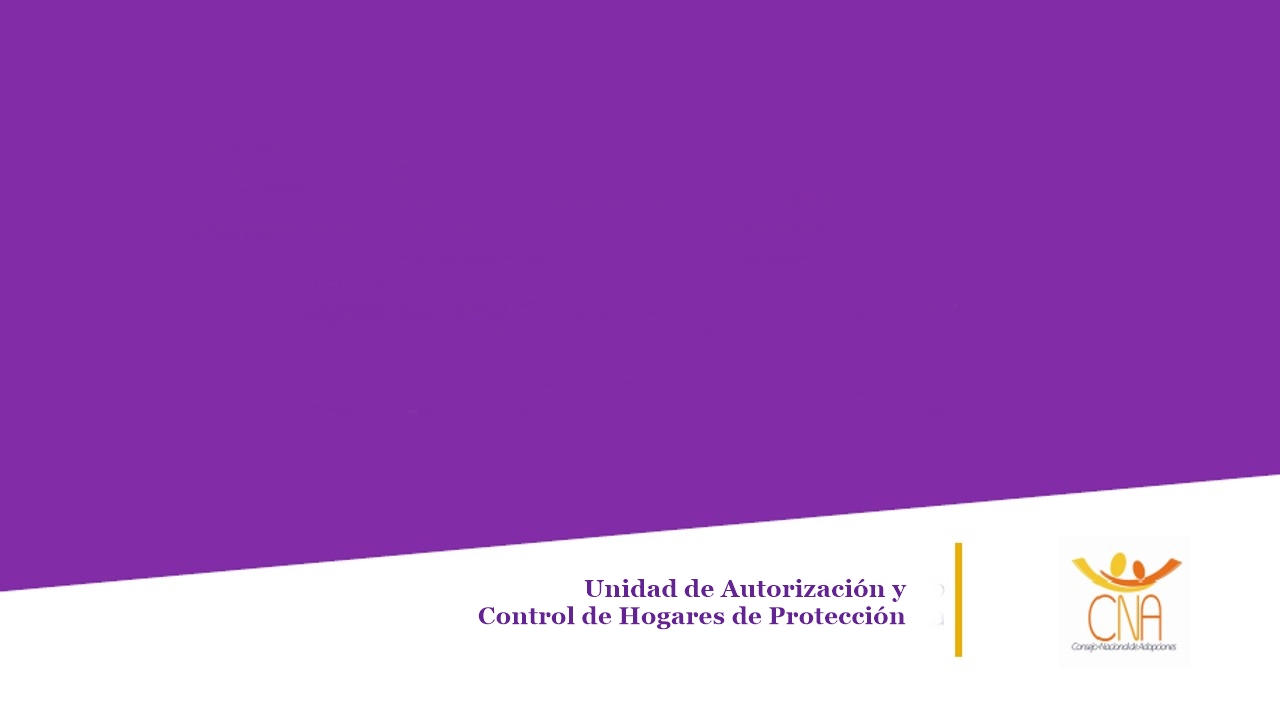 Estándares de Calidad para la Atención de Niños, Niñas y Adolescentes en Entidades de Abrigo Temporal
IMPLICACIONES LEGALES
Normativa Nacional e Internacional
Constitución Política de la República de Guatemala
Artículo 54
Artículo 53
La Convención Sobre los Derechos del Niño
La Convención sobre los Derechos del Niño, es una fuente de principios y garantías que fueron utilizados como criterios de calidad de vida para la niñez y adolescencia en cuidado temporal. 

Se reconoce que los NNA deben crecer en el seno familiar, rodeados de un ambiente de felicidad, amor y comprensión, para lograr su desarrollo pleno y armonioso, por lo que considera derechos de protección y asistencia especiales para aquellos carentes de ese medio familiar.
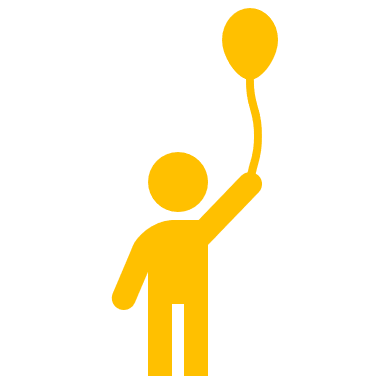 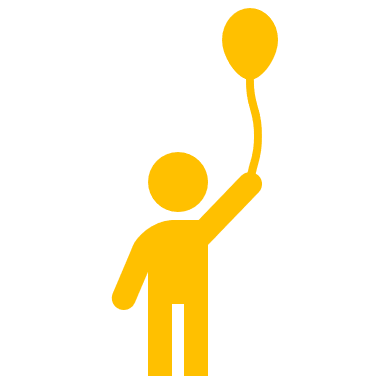 Consejo Nacional de Adopciones
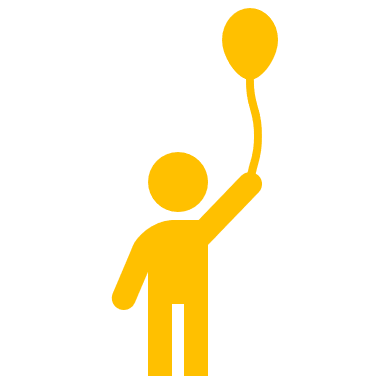 Autoridad Central de conformidad con el Convenio de la Haya, encargada de velar por el fiel cumplimiento de los tramites administrativos de todos los expedientes de adopción; y parte del sistema de protección de la niñez y adolescencia guatemalteca.
Protocolo de Acción Inmediata en Casos de Amenaza o Violación a los Derechos Humanos de los NNA evidenciados por Profesionales del CNA en el ejercicio de funciones.
Estándares de Calidad para la Atención de NNA en Entidades de Abrigo Temporal de Protección
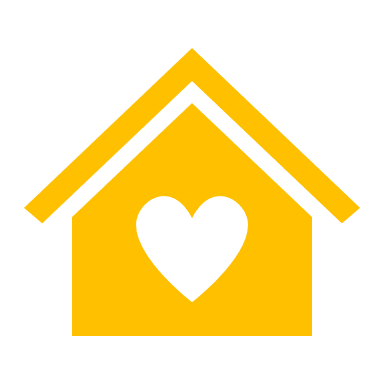 Son los requisitos mínimos de atención que deben de cumplirse dentro de  los hogares 
      temporales de  protección y que se debe brindar a los niños, niñas y adolescentes que se abrigan 
       en los  mismos. 

       Los Estandares de Calidad tienen la finalidad de asegurar el cumplimiento de la normativa 
       internacional y nacional para la protección de los derechos de los niños, niñas y adolescentes y 
       sus Derechos Humanos asegurandoles el desarrollo integral. 

      De acuerdo con la Corte Interamericana de Derechos Humanos: 
      “(...) es importante destactacar que los niños poseen los derechos que corresponden a todos      
      los seres humanos- menores y adultos- y tienen además derechos especiales derivados de su 
     condición, a los que corresponden deberes específicos de la familia, sociedad y el Estado.”1
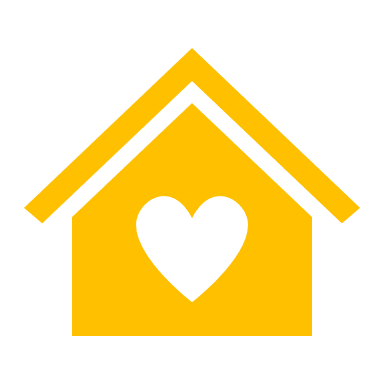 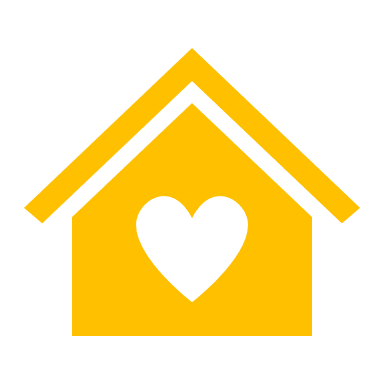 1 Corte IDH. Opinion Consultiva OC-17/02. Condición Jurídica y Derechos Humanos del Niño. Resolución de 28 de agosto de 2002, solicitada por la Comisión Interamericana de Derechos Humanos. Párrafo 54.
Estándares de Calidad para la Atención de NNA en Entidades de Abrigo Temporal de Protección
Ley de Protección Integral de la Niñez y Adolescencia
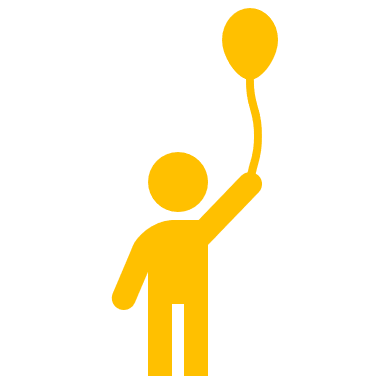 El objeto de la Ley es fungir como un instrumento jurídico de integración  familiar y promoción social, que persigue lograr el desarrollo integral y sostenible de la niñez y adolescencia guatemalteca, dentro de un marco democrático e irrestricto respeto a los derechos humanos. 

Establece los principios del interés superior del niño, derechos inherentes de la niñez y adolescencia y la tutelaridad de los mismos.
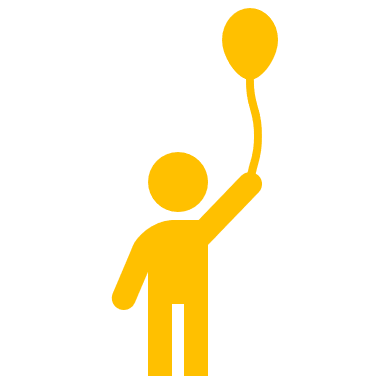 Principios para los servicios de cuidado temporal
Principios para los servicios de cuidado temporal
Amenaza y Violación de Derechos a NNA
“Artículo 75. Causas. Para los efectos de la presente Ley, los derechos de los niños, niñas y adolescentes se amenazan o se violan por:
Acción u omisión de cualquier miembro de la sociedad o del Estado. 
Falta, omisión o abuso de los padres, tutores o responsables; y,
Acciones u omisiones contra sí mismos.”
Ley de Protección Integral de la Niñez y Adolescencia
Código Penal
Código Procesal Penal
“ARTÍCULO 298.- Denuncia obligatoria. Deben denunciar el conocimiento que tienen sobre un delito de acción pública, con excepción de los que requieren instancia, denuncia o autorización para su persecución, y sin demora alguna:

Los funcionarios y empleados públicos que conozcan el hecho en ejercicio de sus funciones, salvo el caso de que pese sobre ellos el deber de guardar secreto.

Quienes ejerzan el arte de curar y conozcan el hecho en ejercicio de su profesión u oficio, cuando se trate de delitos contra la vida o la integridad corporal de las personas, con la excepción especificada en el inciso anterior; y

Quienes por disposición de la ley, de la autoridad o por un acto jurídico tuvieren a su cargo el manejo, la administración, el cuidado o control de bienes o intereses de una institución, entidad o persona, respecto de delitos cometidos en su perjuicio, o en perjuicio de la masa o patrimonio puesto bajo su cargo o control, siempre que conozcan el hecho con motivo del ejercicio de sus funciones.

En todos estos casos la denuncia no será obligatoria si razonablemente arriesgare la persecución penal propia, del cónyuge, o de ascendientes, descendientes o hermanos o del conviviente de hecho.”
“Si he sido capaz de iluminar una sola infancia triste, estoy satisfecha”
Astrid Lindgren
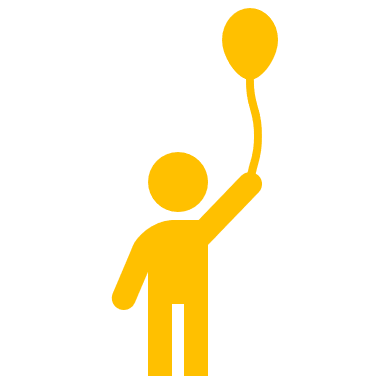 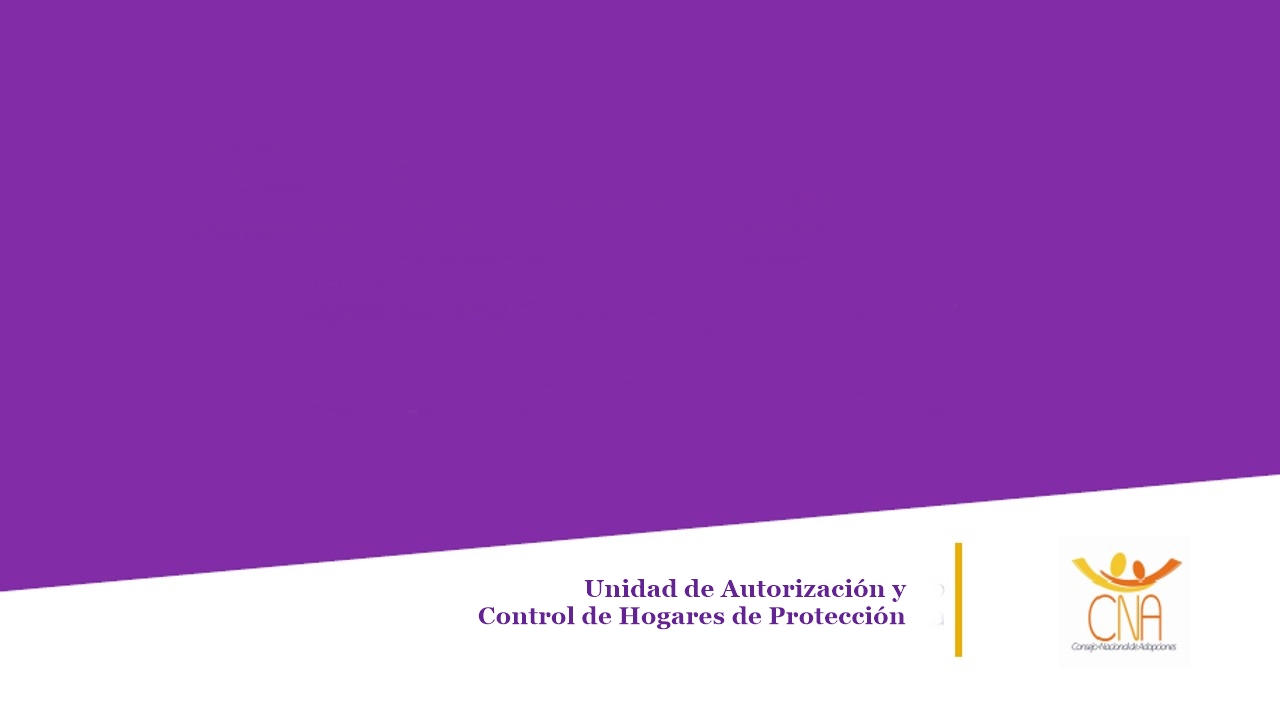 Educación Escolar y Formación Laboral            Capítulo 12
“Estándares de calidad, para la atención de los Niños, Niñas y Adolescentes, en Entidades de Abrigo Temporal”
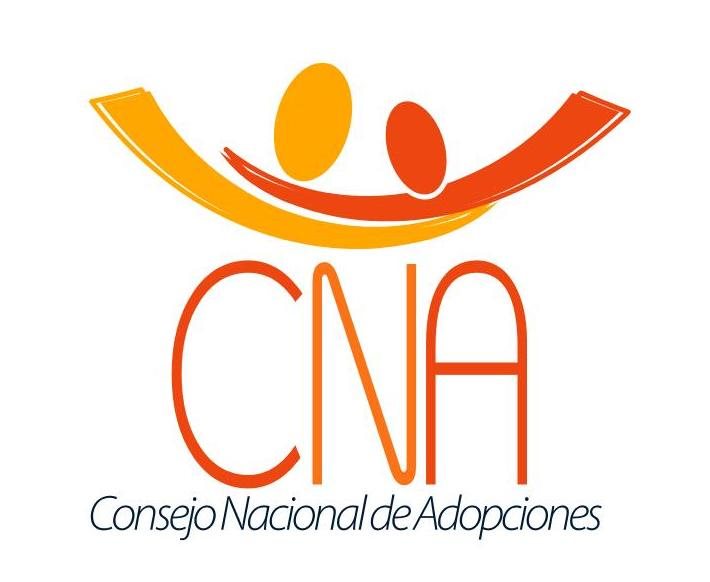 Agenda
¿Qué es Educación?
Marco Legal
Tipos de Educación 
Educación Escolar y Formación Laboral, 
   Capítulo 12
Conformación de expedientes de NNA y personal de atención.
En la supervisión periódica
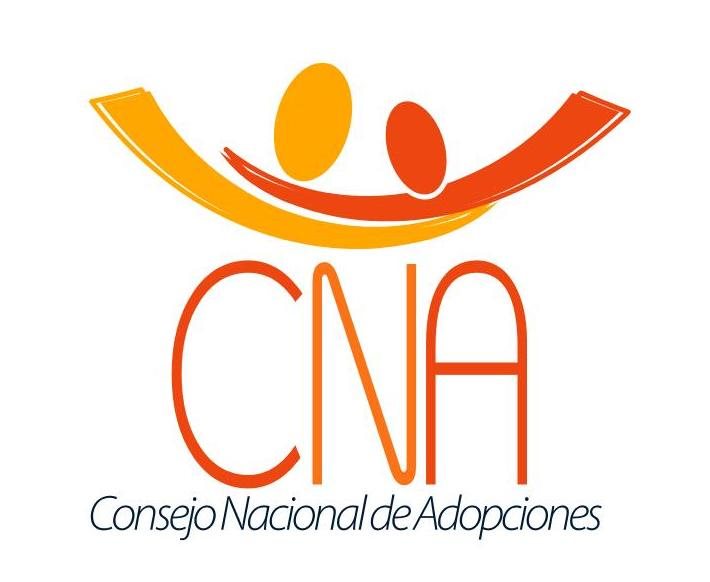 Marco Legal
Constitución Política de la República. Art. 71-77

Ley de Educación Nacional,       Decreto     12-91. Art. 28-32

Ley de atención a las personas con discapacidad. Decreto  No. 135-96            Art. 25-33
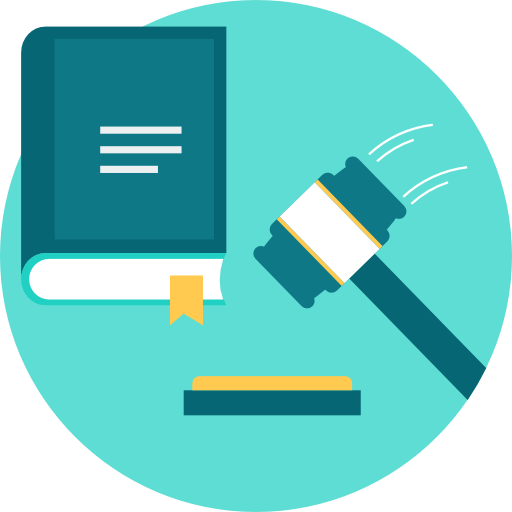 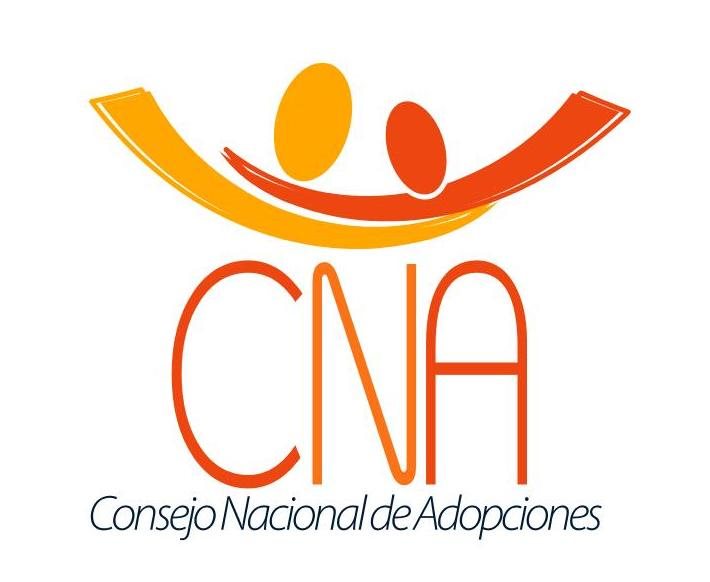 Educación
La educación es un proceso por el cual se facilita el aprendizaje de conocimientos, habilidades, valores o actitudes, ocurre en diferentes contextos y puede presentarse en diferentes formatos o formas y puede variar en contenido, pero el objetivo siempre es el mismo.
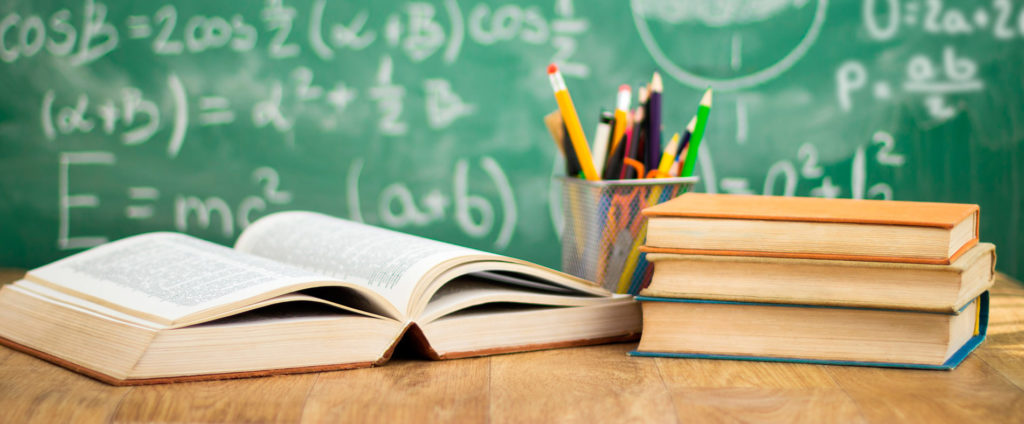 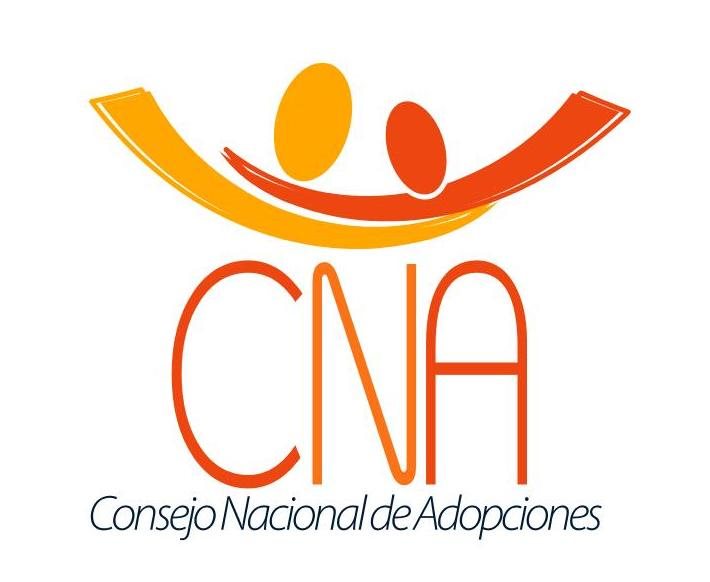 1. Formal
4. Especial
Tipos de Educación
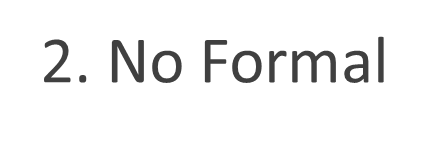 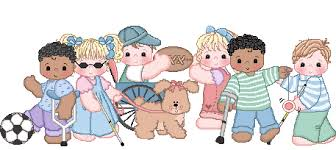 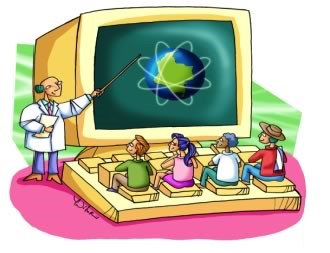 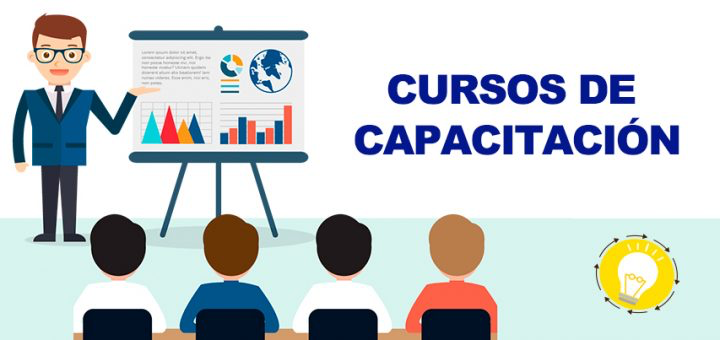 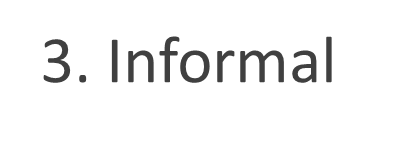 5. Física
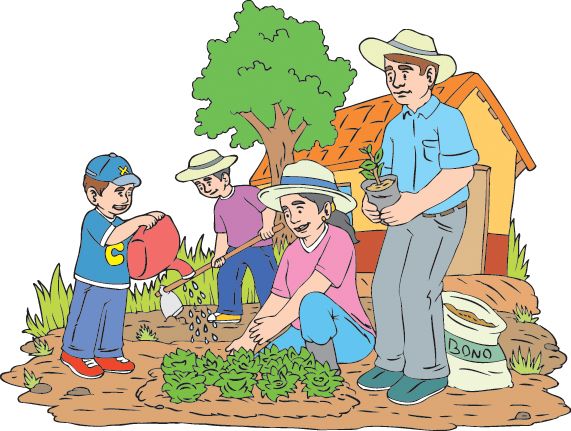 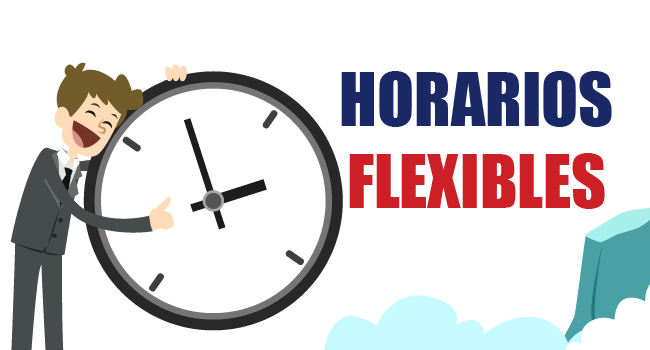 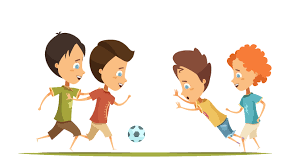 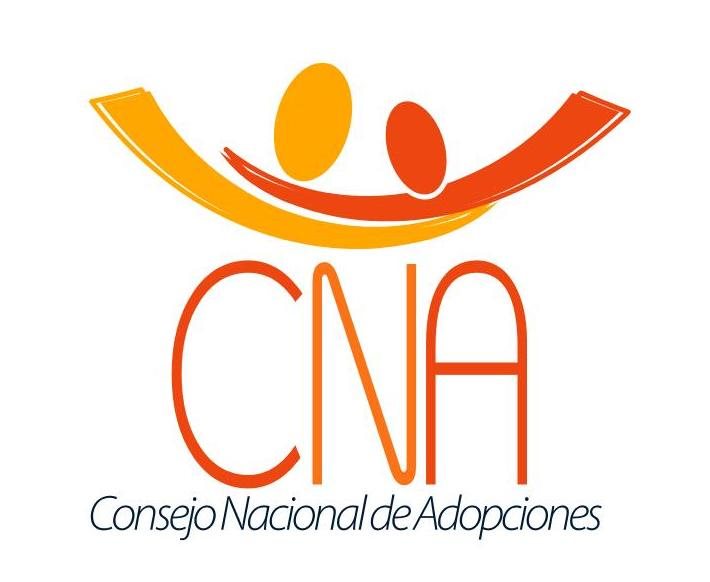 ESTÁNDARES DE CALIDAD PARA LA ATENCIÓN DE NIÑOS, NIÑAS Y ADOLESCENTES EN ENTIDADES DE ABRIGO TEMPORAL                             EDUCACIÓN ESCOLAR Y FORMACIÓN LABORAL
Capítulo 12. Educación escolar y formación laboral. 
12.1 Estándar: los NNA reciben una educación escolar continua y formación laboral, para llegar a ser personas independientes, autosuficientes y participativas de la sociedad. 
12.2 Política: las entidades de abrigo temporal deben dar la oportunidad a los NNA de adquirir las competencias necesarias para la vida y adoptar valores. En este sentido, son responsables de que los NNA cursen el ciclo escolar que corresponde a su edad y capacidad, propiciando los recursos y el ambiente óptimo para su educación. Asimismo, deben asegurar que los y las adolescentes reciban una formación laboral que les permita incorporarse al mercado laboral formal y tener una vida económica independiente para cubrir sus necesidades de vida y hacer frente a las dificultades. 
12.3 Procedimiento: la persona encargada de la educación en la entidad de abrigo temporal debe establecer el nivel educativo del NNA, en un plazo no mayor a los 20 días desde su admisión, para incorporarlo a la brevedad posible al sistema escolar. La persona encargada de la formación laboral en la entidad de abrigo temporal debe encargarse de que las y los adolescentes, con 16 años cumplidos, accedan a formación laboral, pero nunca en detrimento de su educación escolar.
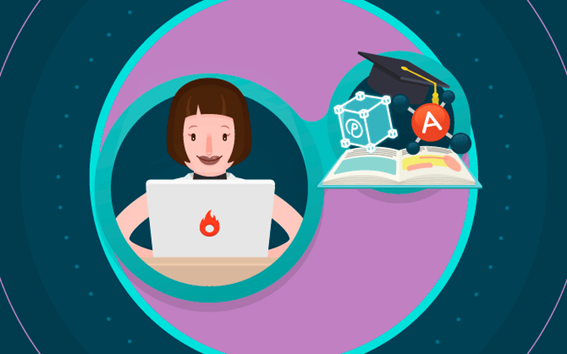 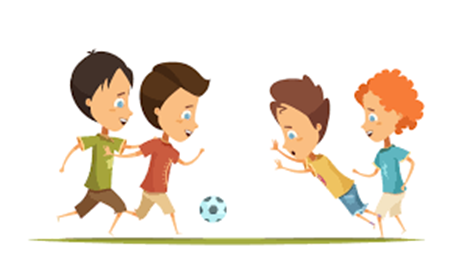 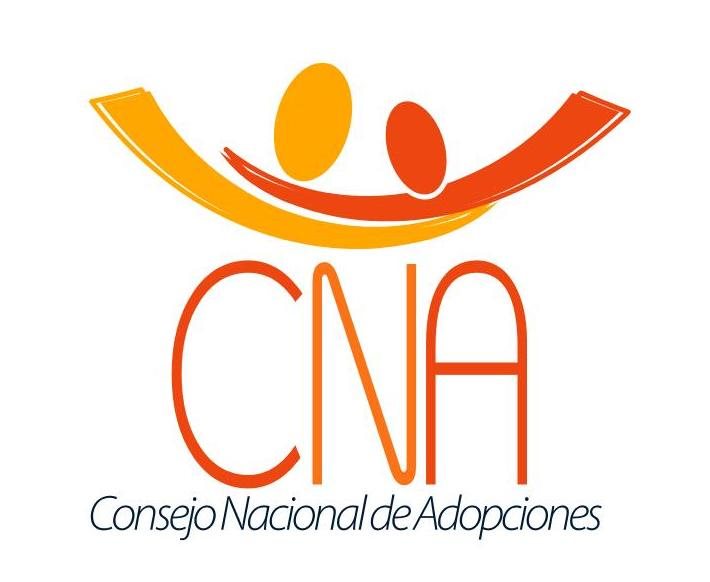 Procedimiento
Objetivo: asegurar que todos los NNA reciban educación escolar y formación laboral de acuerdo a su edad, capacidad y necesidades. 
Responsable de la ejecución: persona encargada de la educación escolar (director/a docente o pedagogo/a) y persona encargada de la formación laboral (director/a de talleres) en la entidad de abrigo temporal.
Responsable de la supervisión:  CNA, SBS MINDEDUC, según su mandato legal. PGN puede participar. Prácticas operativas mínimas de la Educación escolar. 
a. Evaluación de necesidades educativas e inscripción. Las entidades de abrigo deben establecer el ciclo escolar del NNA, en los primeros 20 días a partir de su ingreso. Para su ubicación se deben consultar los certificados de grados aprobados por el Ministerio de Educación (MINEDUC).
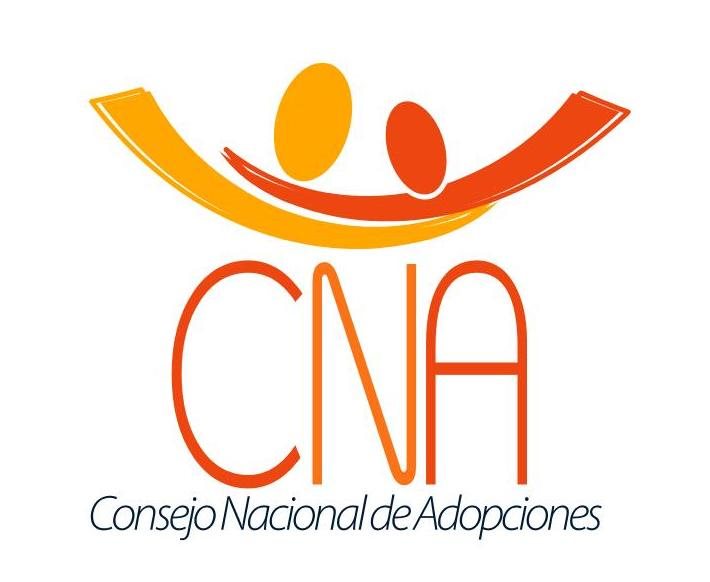 Continúa…
Si no se cuenta con esta información, se debe realizar una evaluación para determinar el grado escolar que le  corresponde  y  hacer  los  trámites  respectivos para la validación. En el caso de adolescentes mayores sin educación, debe ubicárseles en programas educativos por madurez,      a fin de buscar su nivelación escolar. El o la directora de la entidad de abrigo temporal debe solicitar, al Supervisor/a Educativo del Distrito, la evaluación del NNA para su proceso de nivelación de cursos.  Este  último  define  al  subsistema escolar    que debe ingresar, pudiendo  ser educación  formal o  educación extra escolar -Programa de Educación Acelerada (PEA), Programa de Educación Acelerada para Adolescentes (PEAC) y Programa de Educación Acelerada Bilingüe (PEAB).Los certificados de educación  deben  ser  solicitados  a la Dirección  Departamental de Educación de la región  donde  el  NNA  ha  residido.  Cuando  los  NNA  se  encuentran  en  sobre edad al grado que les corresponde,  debe   iniciar su  proceso  escolar  a través  del  PEA,  PEAC o  PEAB.   Cuando  los NNA no cuentan  con  certificado  de nacimiento,  puede  ser inscrito  en el sistema escolar con el documento de identificación  de  su  tutor/a  (director/a   o   administrador/a   de  la entidad   de  abrigo),   mientras   se regulariza su situación.
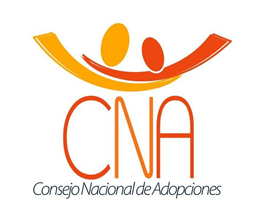 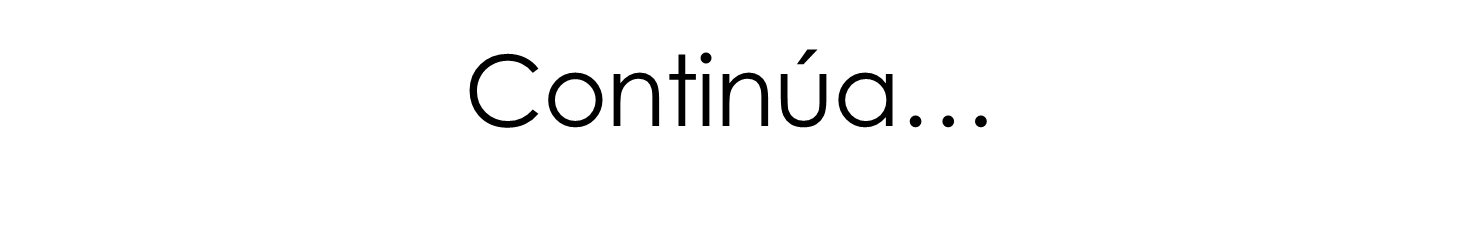 b. Centros educativos: los NNA deben integrarse en el contexto escolar más adecuado a sus edades, necesidades y capacidades. Siempre que sea posible, los NNA deben cursar sus estudios en centros educativos externos a las entidades de abrigo temporal, para introducirlos en una vida comunitaria que aporte a su vida personal. En estos casos, las entidades de abrigo deben coordinarse con los centros educativos para lograr el apoyo necesario para los NNA. Además, deben cumplir con las responsabilidades, que en otros casos corresponde a la familia: asistencia a reuniones, recoger notas, participar de actividades recreativas, etcétera. La coordinación con los centros educativos debe incluir: ° El encargado del área educativa de la entidad de abrigo temporal debe comunicarse con su homólogo en el centro educativo para dar a conocer la situación del NNA (plan de vida, uso medicamentos, participación del NNA en actividades complementarias –deportivas, artísticas, culturales, sociales, científicas y otras-), que contribuya a una mejor incorporación y desarrollo. ° Pasado un mes de la incorporación del NNA al centro educativo, debe conocerse su respuesta a esta situación.     ° En las reuniones mensuales con el personal docente debe establecerse el rendimiento, adaptación y comportamiento del NNA; y dar seguimiento puntual a sus orientaciones y sugerencias. En la medida de las posibilidades debe involucrarse a las familias cuando el objetivo del abrigo temporal sea la reunificación familiar.       ° Proporcionar la atención especializada y material para los refuerzos de materias que sean necesarios. °
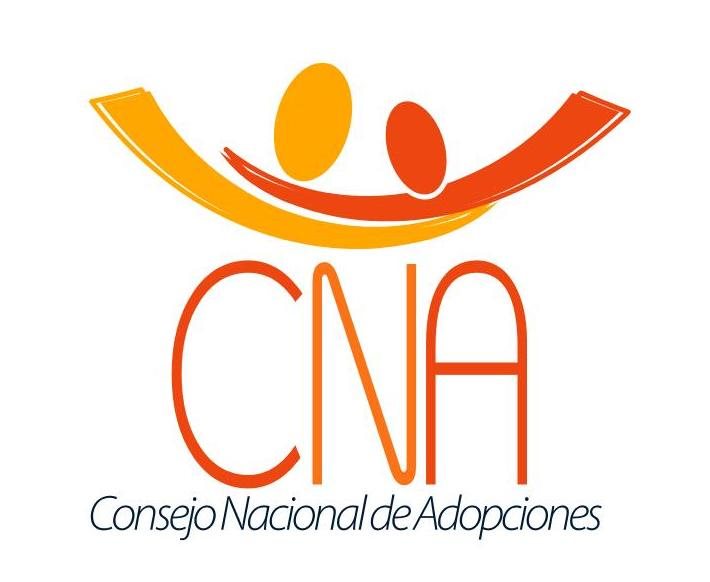 Supervisiones periódicas
¿QUÉ SE SUPERVISA EN EL ÁREA EDUCATIVA?

Expedientes de NNA 
Infraestructura
Expedientes de personal educativo
Procesos académicos y
   administrativos
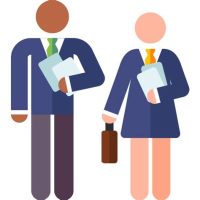 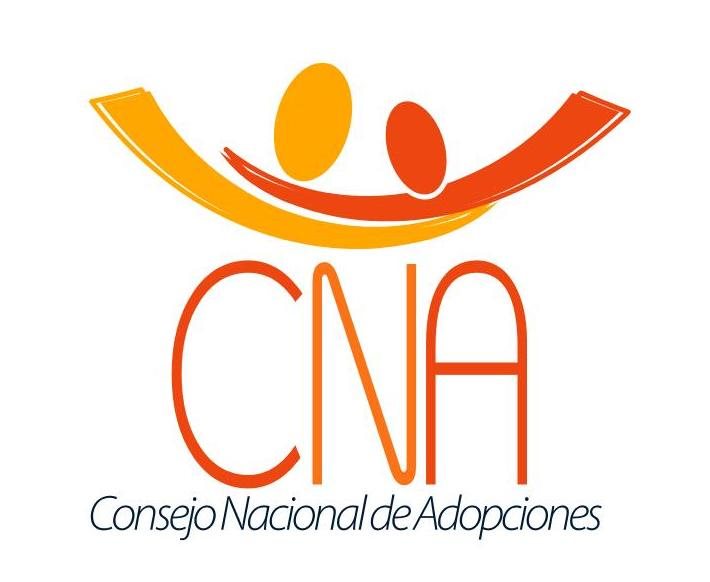 Expedientes               Infraestructura
Fotocopia simple
Partida de nacimiento emitida por RENAP
Informe periódico de cada NNA
Constancia de inscripción actual 
Código educativo 
Certificado del año anterior
Boleta de periódica de calificaciones
Aula con espacio para 15 a 20 niños máximo (en el centro educativo)
Ventilación natural
Iluminación: artificial y natural
Pizarra
Escritorios adecuados al Nivel educativo
Orden e higiene
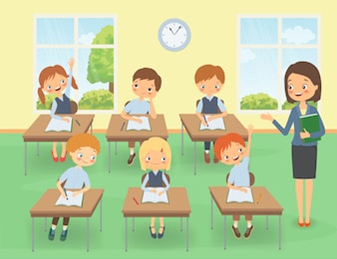 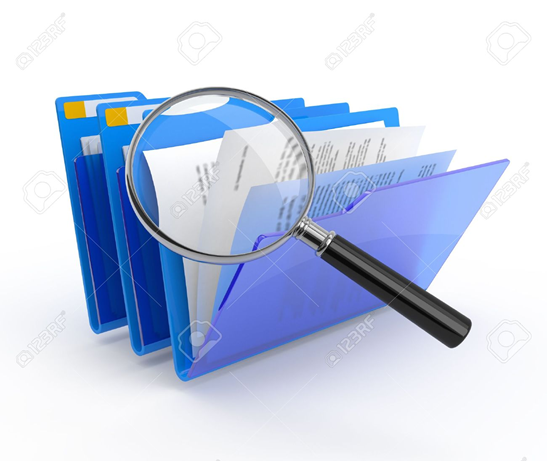 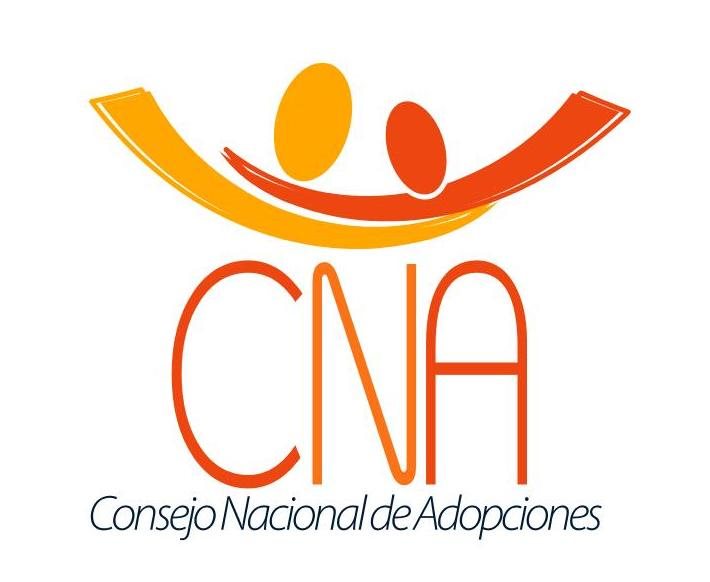 Expediente del  personal educativo
Curriculum vitae  
Fotocopia de doble cara de títulos 
Cédula Docente
Fotocopia de RENAS
Antecedentes Penales
Antecedentes Policiacos
Fotocopia de diplomas referentes al área educativa
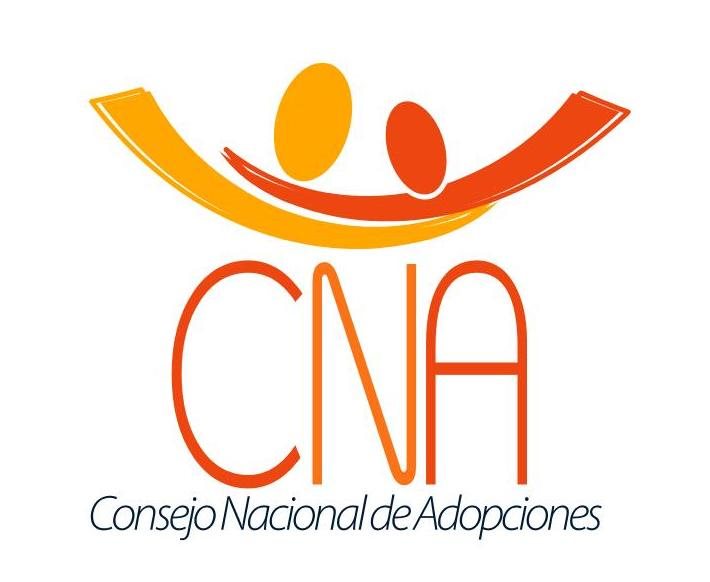 Procesos académicos y    administrativos
Planificadores de materias y Cronograma de  tutorías
Discapacidad: Adecuaciones curriculares y/o Plan de mejora,  autorizados por Dirección Departamental de Educación
Procesos administrativos ante el MINEDUC
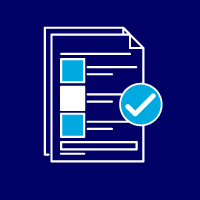 Muchas   gracias!
ymartinez@cna.gob.gt
jm.degodoy@gmail.com
Cel: 41503328